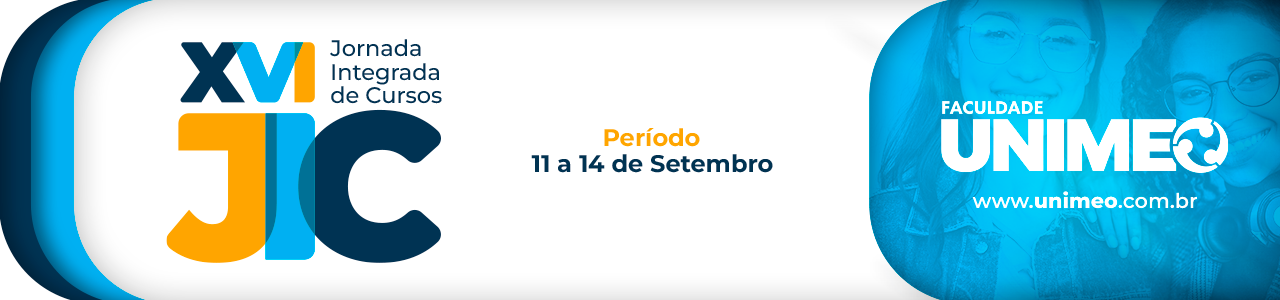 XVI JIC – Jornada Integrada de Cursos UNIMEO
11 a 14/09/2023                                                                                             ISBN: 978-65-88087-04-6
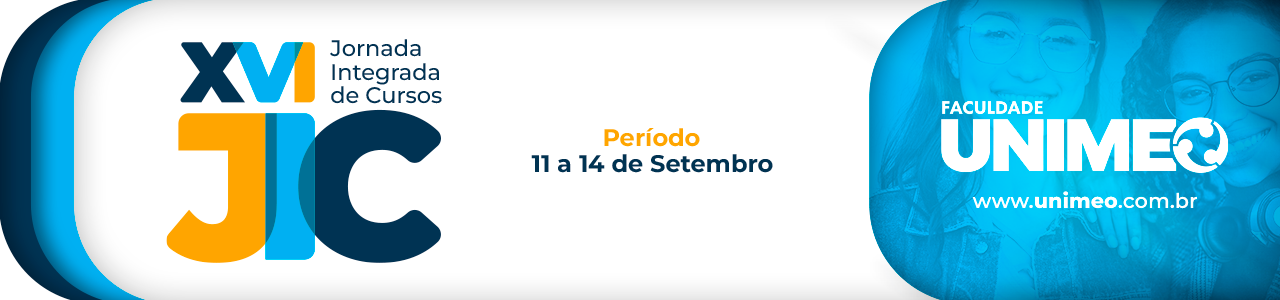 XVI JIC – Jornada Integrada de Cursos UNIMEO
11 a 14/09/2023                                                                                             ISBN: 978-65-88087-03-9
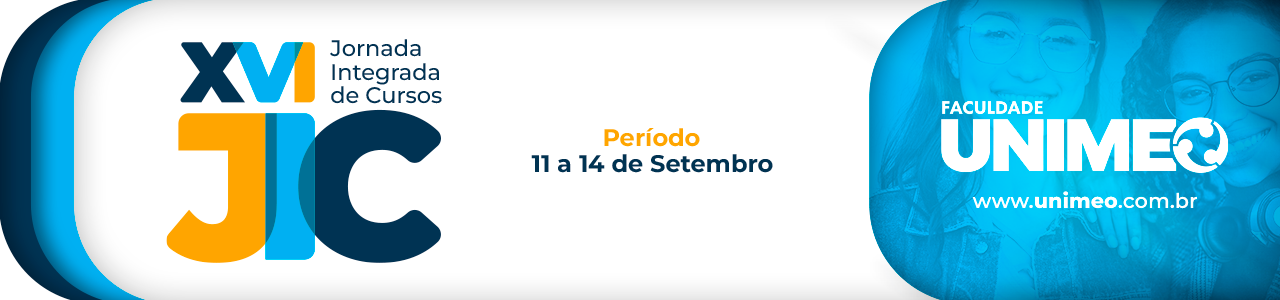 XVI JIC – Jornada Integrada de Cursos UNIMEO
11 a 14/09/2023                                                                                             ISBN: 978-65-88087-03-9
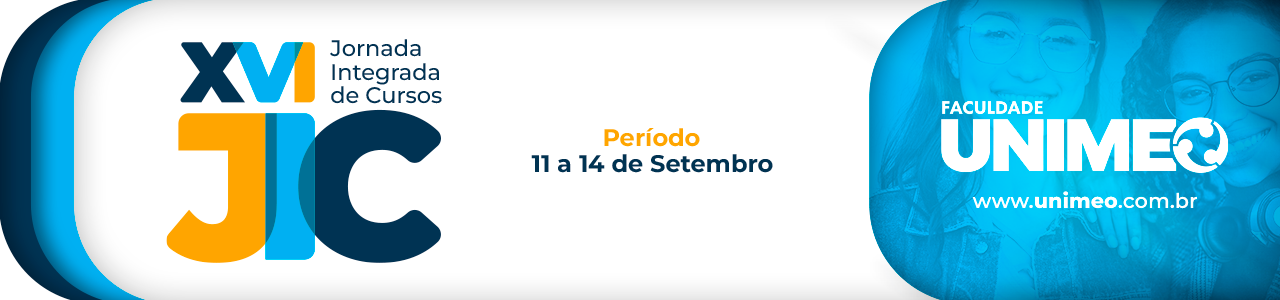 XVI JIC – Jornada Integrada de Cursos UNIMEO
11 a 14/09/2023                                                                                             ISBN: 978-65-88087-03-9